Десети члан символа вјере
Православна вјеронаука 4. разред
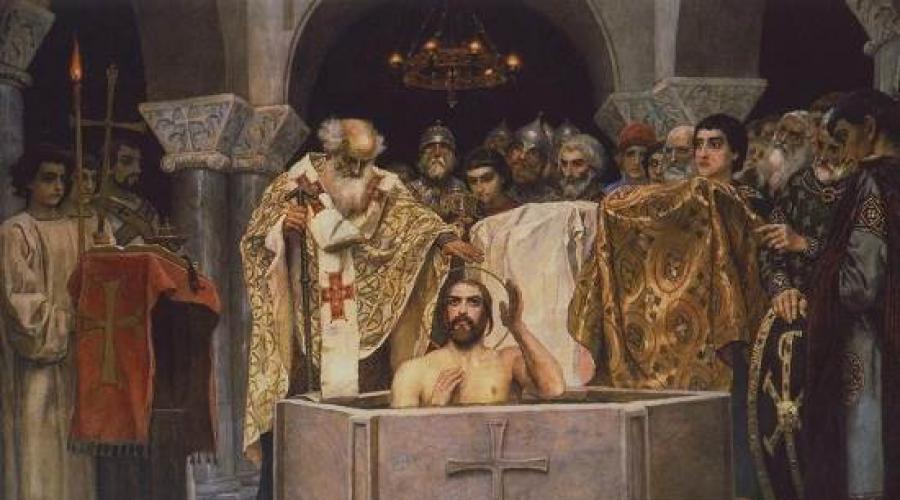 - „Исповиједам једно крштење за опроштење гријехова.“- Црква је народ Божји.- Светом тајном крштења постајемо   припадници Цркве Христове   (хришћани).
- Светом тајном крштења нам се   опраштају сви ранији гријеси које   смо до тада учинили.- Крштење се назива и „новим    рођењем“. - Христос каже да ко се не роди   водом и Духом, не може ући у   Царство Божје.
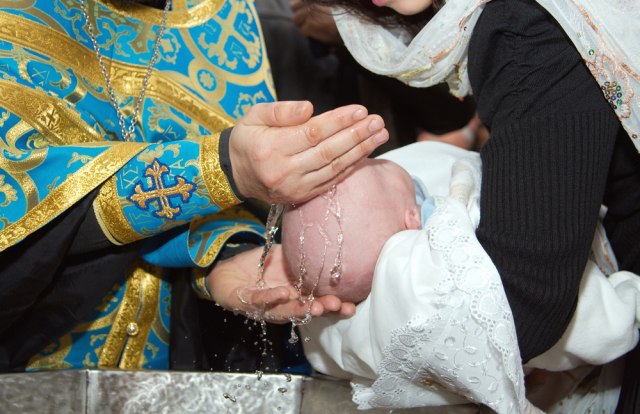 - Крштењем се удостојавамо учешћа у свим осталим Светим тајнама Цркве а нарочито у Светој тајни причешћа. - Кроз Свету тајну крштења споменуте су и све друге свете тајне, неопходне за живот у Богу.
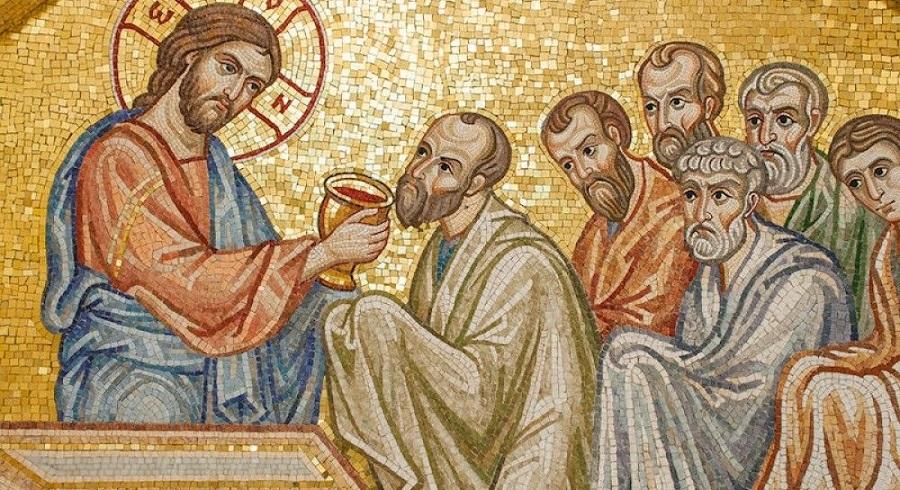 Домаћа задаћа: - Одговори на питања У уџбенику на страни 48!- уради задатке у радној свесци на страни 29!